Preconceito Linguístico
PROFISSÃO DE FÉ

Não quero o Zeus CapitolinoHercúleo e belo,Talhar no mármore divino Com o camartelo.Que outro - não eu! - a pedra corte Para, brutal,Erguer de Atene o altivo porte Descomunal.Mais que esse vulto extraordinário, Que assombra a vista,Seduz-me um leve relicário De fino artista.Invejo o ourives quando escrevo:Imito o amorCom que ele, em ouro, o alto relevo Faz de uma flor.
Imito-o. E, pois, nem de Carrara A pedra firo:O alvo cristal, a pedra rara, O ônix prefiro.Por isso, corre, por servir-me, Sobre o papelA pena, como em prata firme Corre o cinzel.Corre; desenha, enfeita a imagem, A ideia veste:Cinge-lhe ao corpo a ampla roupagem Azul-celeste.Torce, aprimora, alteia, lima A frase; e, enfim, No verso de ouro engasta a rima, Como um rubim.
Pronominais

Dê – me um cigarro
Diaz a gramática 
Do professor e do aluno
E do mulato sabido
Mas o bom negro e o bom branco
Da nação Brasileira 
Dizem todos os dias
Deixa disso camarada
Me dá um cigarro.

( Oswald de Andrade ) 

Vício na Fala

Para dizerem milho dizem mioPara melhor dizem mióPara pior pióPara telha dizem teiaPara telhado dizem teiadoE vão fazendo telhados
( Oswald de Andrade )
Texto para Reflexão


O diálogo a seguir é entre Paulo Honório, narrador, e Gondim, jornalista contratado inicialmente por Paulo para escrever o romance:
 
“– Vá para o inferno, Gondim. Você acanalhou o troço. Está pernóstico, está safado, está idiota. Há lá ninguém que fale dessa forma!
Azevedo Gondim apagou o sorriso, engoliu em seco, apanhou os cacos da sua pequenina vaidade e replicou amuado que um artista não pode escrever como fala.
– Não pode? Perguntei com assombro. E porquê?
Azevedo Gondim respondeu que não pode porque não pode.
– Foi assim que sempre se fez. A literatura é a literatura, seu Paulo. A gente discute, briga, trata de negócios naturalmente, mas arranjar palavras com tinta é outra coisa. Se eu fosse escrever como falo, ninguém me lia.” (Graciliano Ramos: São Bernardo, cap. 1)
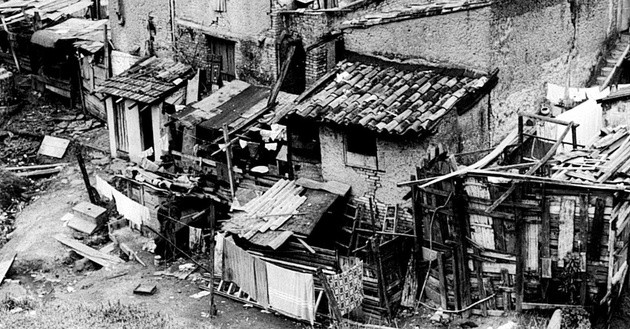 O cortiçoAluísio Azevedo
Período histórico:

O Cortiço, obra de Aluísio Azevedo, foi publicado em 1890 e bem recebido pela crítica, fato que se deve à sintonia que o autor tinha com a doutrina naturalista muito prestigiada na Europa do século XIX. É composto por 23 capítulos que retratam a vida das pessoas em uma habitação coletiva – o cortiço, situada na cidade do Rio de Janeiro – RJ.
O romance foi escrito em um período de profundas transformações na paisagem urbana do Rio de Janeiro, captadas ali com o registro cru do naturalismo, que rejeitava qualquer forma de idealização do real.

A imigração europeia a ocupação desorganizada dos centros urbanos, os inchaços populacionais, a formação dos cortiços, a ocupação dos europeus em serviços antes desenvolvidos pelos escravos, a  miséria, a fome e a violência.
Nota: 
O período em que a ação acontece não está definido, sabemos apenas que ocorre no Rio de Janeiro do século XIX. Este dado é fundamental, já que durante essa época, o Rio de Janeiro era sede do império, se tornando a primeira cidade modernizada. Assim, o romance reflete o crescimento urbano do seu tempo, o nascimento de uma nova burguesia que convivia, lado a lado, com a pobreza absoluta.
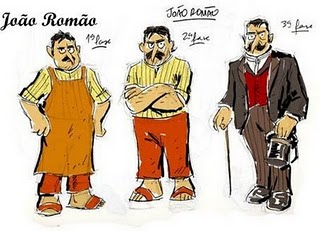 Análise Estrutural:

NARRADOR
O narrador aparece em terceira pessoa, portanto, é onisciente, isto é, aquele que penetra na mente e nos pensamentos de todas as personagens, sabendo de tudo que se passa. Esse narrador é tão poderoso que julga e tenta comprovar, tal qual a um cientista, as influências do meio, da raça e do momento histórico sobre as ações das personagens; fato ligado à escola naturalista.
TEMPO
Em O Cortiço, o tempo é linear, com início, meio e fim. Embora não sejam mencionadas datas, apreende-se que a história se passa no Brasil do século XIX.
ESPAÇO
A obra explora dois espaços. O primeiro é o cortiço, um amontoado de casas desorganizadas, onde vivem os pobres. Representa a promiscuidade das classes baixas e a mistura de raças; funcionando como um organismo vivo (biológico). Junto a ele estão a pedreira e a taverna do João Romão.
O segundo espaço é o sobrado do Miranda, ao lado do cortiço, representando a burguesia ascendente do século XIX. Esses espaços fictícios lado a lado geram uma mistura de raças e são enquadrados no bairro de Botafogo, evidenciando a exuberante natureza do local como meio determinante.
Saiba Mais:

Espaços onde a ação tem lugar e suas simbologias.

A ação decorre em dois locais próximos mas fundamentalmente opostos.

O cortiço São Romão, habitado pelas classes mais baixas e marginais: operários, imigrantes recém chegados no Brasil, lavadeiras, prostitutas, entre outras. Representa os comportamentos tidos como promíscuos, preguiçosos e viciosos, atribuídos na época aos pobres, aos negros e mestiços. Aí, o autor descreve casos de violência, homossexualidade, prostituição e traição conjugal.

Já o sobrado do Miranda, típico da burguesia em ascensão, onde a vida é sossegada e superficial, o tempo é dedicado à cultura e ao lazer, representa o estilo de vida das classes mais altas e suas preocupações.
Personagens
 Suas personagens são psicologicamente superficiais, haja vista que se configuram tipos sociais, portanto, não são complexas, nem muito individuais. Algumas delas:
João Romão é um português capitalista que veio para o Brasil com o intuito de enriquecer de modo exacerbado; portanto, representa o capitalista explorador. Esse personagem privava-se do luxo, gastando apenas com aquilo que lhe traria mais dinheiro; foi assim que começou a comprar o terreno para construir o Cortiço.
Bertoleza, quitandeira, vive com João Romão e é uma escrava que pensa ter comprado sua liberdade; portanto, representa o trabalhador escravo.
Miranda é um português que veio para o Brasil e mora em um sobrado ao lado do cortiço, portanto, o vizinho rico de João Romão. Assim, representa a burguesia.
Jerônimo é outro português que também veio para o Brasil, na obra é visto como um trabalhador bastante disciplinado.
Piedade, esposa de Jerônimo, figura a típica mulher europeia.
Rita Baiana, a mulata sensual do Cortiço, representa a mulher brasileira.
Capoeira Firmo, mulato que se envolve com Rita Baiana.
Arraia-Miúda é representada pelas lavadeiras, caixeiros, trabalhadores da pedreira e pelo policial Alexandre.
Vamos refletir



Temas para debate:

1 - Contrariando o costume romântico de tratar sobre questões amorosas, o autor fala neste livro a respeito das falhas morais da burguesia, como a ambição descontrolada.

2 - A saúde pública é outro tópico retratado na obra, principalmente nas habitações populares, os cortiços, que não tinham condições adequadas de higiene e eram um reflexo do grande fluxo de imigração europeia e êxodo rural.
3 - A miscigenação de culturas, por sua vez, é tratada no livro pela relação entre Rita Baiana e o português Jerônimo, uma versão das personagens de Alencar Iracema e Martim, sem a idealização característica do romantismo.
4 - O proletariado é também um dos focos, uma vez que Aluísio Azevedo discute as relações de trabalho.
5 - A discriminação aos negros que o autor assistiu no Maranhão e no Rio de Janeiro também é tratada através da relação entre Bertoleza e João Romão, por exemplo.
6 – O casamento como ascensão social ( Miranda e Estela) .
7- A Homoafetividade como patologia e como consequência do meio (Albino e Pombinha).
8- O adultério como reflexo das necessidade instintivas ( Estela , Pombinha , Leocádia, Jerônimo)
9- A escravidão ( Bertoleza) 
10- A hierarquização da miséria ( São Romão X Cabeça de gato )

Resumo:  Em outras palavras, Aluísio Azevedo apresenta ao leitor uma sociedade corrompida pelo dinheiro e, portanto, repleta de desigualdades, em que as pessoas inocentes assistem a vitória dos desonestos.
Uma ideia...
“Todo Naturalista é Realista, mas nem todo Realista é Naturalista.”
Exemplos:

O Cortiço -----  Realista ---- Naturalista ( Realismo + Ciência )
Crítica social / Engajamento / Apresentação de uma realidade de opressão/ Tom de denúncia e de combate /  Antirromântico.

Realismo + Análise Coletiva + Zoomorfismo + Patologismo + Cenas Grotescas= Naturalismo.

Memórias Póstumas de Brás Cubas --- Realista --- Crítica social / Engajamento / Apresentação de uma realidade de opressão/ Tom de denúncia e de combate /  Antirromântico.

* Quincas Borba e o Humanitismo = Antinaturalismo.
O Ateneu  - Crônicas de Saudades
Autor: Raul Pompéia
 
Período histórico:
O século XIX foi marcado pela falsa estruturação do sistema educacional brasileiro, principalmente dos colégios internos frequentados pelos filhos da elite. Internatos onde a educação era impregnada de modelos severos e regimes autoritários, onde a educação moral rígida era vista como objetivo final da escola. 

Comentário Geral:
O Ateneu, obra-prima de Raul Pompeia publicada em 1888, carregava um irônico subtítulo – Crônicas de saudades. O livro inicialmente publicado em forma de folhetim no jornal Gazeta de Notícias é considerado um “romance de formação”.
Em O Ateneu, a construção de um microcosmo já é aparente na oração inicial do livro: Vais encontrar o mundo – disse meu pai à porta do Ateneu. – coragem para a luta. A obra é a busca de seu narrador por sua identidade que foi perdida em algum lugar do passado.
Um dos mais inteligentes romances da literatura brasileira, O Ateneu é o ápice da carreira do artista Raul Pompeia. É o romance da desilusão. Escolheu para a fábula sentimental o estilo mais significativo de sua época: Gustave Flaubert. Dele tomou de empréstimo o nome de um personagem, para construir uma das figuras femininas mais platonicamente sensuais – Ema. Sérgio e Ema constituem a história de amor no romance. 
A obra tem um caráter autobiográfico, visto que Sérgio é o alter ego de Raul Pompeia.
Enredo:
 
O narrador da obra O Ateneu é um narrador adulto que , sendo personagem enquanto criança, passou dois anos de sua infância no internato. Aproximando-se da história pessoal de vida do seu autor, Raul Pompéia, podemos afirmar que essa obra possui traços de pessoalidade do autor e de identificação. Ao narrar os fatos passados enquanto adulto, o narrador é emotivo e através de sua memória, expressa percepções e análises sobre os personagens de sua ruim estadia no internato. Há um distanciamento de idade, onde os sentimentos do adulto muitas vezes se confundem com as inseguranças da criança, porém há valores e críticas à sociedade que são provenientes às percepções de um adulto. A descrição que acompanha o narrador é uma descrição permeada de críticas à sociedade, ao modelo de internatos existentes no século XIX.

O livro não possui um enredo preenchido por acontecimentos inusitados, intrigas, ações, romances como é de se esperar das obras que conhecemos. Pode-se até afirmar que ele não possui enredo. O que acontece no livro são análises acerca dos alunos e da escola, críticas e impressões que são detalhadas no livro com características até mesmo científicas, ou psicológicas. Sendo assim, apesar de ser enquadrada no movimento de Realismo – Naturalismo, o livro possui traços do expressionismo, impressionismo. Diferente das obras pertencentes ao Realismo, O Ateneu não possui uma objetividade e uma imparcialidade. Até mesmo porque sendo o narrador também personagem, isso não seria possível. Como uma característica do Naturalismo, também há no livro um instinto para a homossexualidade, em que Sérgio nas suas relações de amizades com seus amigos meninos, descreve-os com uma relação íntima e uma intenção amorosa.

O livro possui como subtítulo a irônica frase “Crônicas de saudades”. Além do livro não ser composto por crônicas, o narrador demonstra ter recordações ruins, de raiva e vingança, bem longe do sentimento de saudade. Através dos castigos narrados, dos maus tratos, da hipocrisia, o narrador faz uma crítica à sociedade que, como no Ateneu, vence sempre o mais forte e os fracos procuram protetores. Porém, não os encontrando, acabam por sofrer com as injustiças do sistema.
PERSONAGENS
Sérgio: personagem principal. Entra aos 11 anos no internato Ateneu e ali tem várias experiências que são narradas no livro. 
Aristarco: diretor do colégio e pedagogo reconhecido por suas obras. Ao mesmo tempo em que é rígido, possui uma alma paternal. 
D. Ema: esposa de Aristarco. Sérgio nutre um amor platônico por ela. 
Professor Mânlio: Primeiro professor de Sérgio. 
Rebelo: primeiro amigo de Sérgio. É bondoso e um ótimo aluno. Ajudou Sérgio nas lições. 
Sanches: à primeira vista, é considerado antipático por Sérgio, salva ele de um afogamento e os dois tornam-se amigos. 
Barbalho: aluno indisciplinado com quem Sérgio tem uma briga. 
Ribas: menino feio, que cantava músicas religiosas singelamente. 
Ângela: funcionária espanhola do colégio. Moça bonita desejada por todos. 
Egbert: considerado o único amigo verdadeiro de Sérgio, que o admirava pela sua beleza. 
Bento Alves: bibliotecário com quem Sérgio teve uma íntima amizade. Sai do colégio por uma briga que teve com o Sérgio. 
Américo: aluno que entra no colégio obrigado pelo pai e que provavelmente é o responsável pelo início do incêndio.
O que a obra “O Ateneu” nos impõe?
“O Ateneu” dá ênfase aos relacionamentos. A família é a primeira instituição a contribuir para a formação do caráter. O segundo patamar são as relações interpessoais, formando amigos na escola, conhecendo outros gostos e costumes. Assim, percebemos que Raul Pompeia mescla as relações e dá um nítido vínculo aos efeitos corruptos: um internato controlado por uma figura ostensiva e luxuosa. As amizades comprovam a gama de atitudes: são jovens mais imprudentes, como Américo, ou até os mais fraternais como os amigos mais íntimos de Sérgio: Bento Alves e Egbert. Raul Pompeia também ascende outros tipos de relacionamentos: o amor precoce por D. Emma e a mais íntima amizade entre Egbert, considerada como homossexualismo.

Temas: 
1º Qual o papel da família na educação dos filhos ?
2º Superproteção familiar pode prejudicar na formação do indivíduo ?
3º A escola deve ensinar ou educar ?
4º Os internatos do final do século XIX não estão sendo reinventados com as escolas de tempo integral ?
5º Mais tempo na escola garante sucesso profissional ?
6º No ambiente escolar as crianças e os jovens estão protegidos ?
A crítica social de Raul Pompéia
Os microcosmos do internato refletem as relações de toda a sociedade. Raul Pompeia aproveita esse ambiente como um experimento social para desvendar e criticar a sociedade carioca do final do século XIX. O diretor Aristarco, como símbolo do poder, media a relação de dinheiro e de interesse dentro do Ateneu.

O tratamento dos alunos depende da mensalidade paga e do prestígio que as suas famílias têm na sociedade. Enquanto os filhos de figurões são bem tratados, mesmo sendo maus alunos, os devedores de mensalidade são sujeitos à inúmeras humilhações. Pompeia dá especial destaque à relação de Aristarco com seu futuro genro, um aluno que mesmo não possuindo nenhum talento é sempre destacado para as grandes atividades.

Temas :
1º A educação é dever do estado ?
2º A educação privada é trabalho social ou comércio ?
3º Nas escolas privadas , no Brasil, temos alunos ou clientes ?
Daí por diante era fatal o conflito entre a independência e a autoridade.
A hipocrisia da sociedade também é criticada por Raul Pompeia. O ambiente cotidiano do internato, obscuro e opressivo, é contrastado com os grande eventos do Ateneu. Nas festas, a opressão se torna disciplina e o ambiente se transforma festivo e convidativo. 

Temas:
1º A escola de hoje forma técnicos ou cidadãos ?
2º Existe na educação brasileira protagonismo ?
3º O lema positivista : Ordem e Progresso é o caminho ?
4º O crescimento das instituições privadas de ensino , no Brasil, é um indicador de falência do estado democrático de direitos ?
Capitães da Areia
Autor: Jorge Amado

Período histórico:
Quando o romance foi publicado, em 1937, autoridades baianas queimaram exemplares em praça pública. O episódio dá o tom do clima político da época, com o início da ditadura getulista do Estado Novo a repressão começava a mostrar as suas garras.

Importância do Livro:
Capitães da areia estabelece uma analogia entre a aventura que é narrada e a mensagem política que se pretende transmitir ao leitor. Possui com isso, um sentido didático que é próprio do tipo de literatura que o romance representa: aquele que é voltado para o trabalho de conscientização política. No âmbito da literatura, Jorge Amado foi um dos primeiros a abordar a questão dos menores de rua de uma perspectiva social e não simplesmente policial.
Comentário Geral:

Capitães da Areia faz referência aos meninos de rua de Salvador, menores cuja vida desregrada e marginal é explicada, de uma forma geral, por tragédias familiares relacionadas à condição de miséria. O grupo de meninos que forma os Capitães se esconde em um armazém abandonado em uma das praias da capital baiana.  

Os personagens que compõem o núcleo central da narrativa apresentam algumas particularidades: João Grande possui uma força bruta, o professor é lembrado pelo talento artístico, Sem-Pernas pela amargura existencial, a opressão sertaneja é representada por Volta-Seca, a sexualidade precoce por Gato, o malandro é o Boa-Vida e a tendência à religiosidade se manifesta em Pirulito. Todos são liderados por Pedro Bala, o protagonista do romance.  

Órfão desde muito cedo, Bala descobre o passado de seu pai, um líder operário assassinado durante uma greve. Quem lhe dá a informação é João de Adão, organizador de greves que abre ao menino as portas da luta trabalhista. Bala prefere continuar a organizar os assaltos e roubos cometidos pelo bando, participando das ações mais perigosas. Um dia, junta-se ao bando a menina Dora, cujos pais tinham morrido em uma epidemia de malária. Vista inicialmente com desconfiança, aos poucos Dora se integra ao grupo, ganhando o respeito de todos e o amor de Pedro Bala.
Durante uma ação, Bala e Dora são presos. Ela é colocada em um orfanato, enquanto o menino é submetido à violência de torturadores que tentam obter dele o local do esconderijo dos Capitães. Bala sofre, mas nada revela. Foge do reformatório e liberta Dora. A menina, no entanto, sai doente do lugar. Em sua última noite de vida, pede ao namorado que a possua.  

A morte de Dora coincide com um momento de passagem para a vida adulta dos principais membros do bando. João Grande vira marinheiro, Volta-Seca se torna cangaceiro, Pirulito entra para uma ordem religiosa e Sem-Pernas se suicida para não cair nas mãos da polícia. Por fim, Pedro Bala abandona o grupo, mas não a condição de líder, agora voltada para a vida operária. Dessa forma, continua a obra inacabada do pai.
Personagens 

- Pedro Bala: chefe dos Capitães da Areia, descobre que o pai foi morto durante uma greve sindical. Termina o romance como líder socialista.
- Dora: única mulher do grupo, é namorada de Pedro Bala e vista com mãe pelos outros meninos.  
- João Grande: notável pela força física e pela obediência que devota a Pedro Bala. É quem protege os novatos do bando. 
- Professor: menino culto e pintor de talento, era o responsável por planejar os roubos do bando. 
- Sem-Pernas: garoto coxo, que manifesta ceticismo e amargura. Era muito utilizado nos assaltos para enganar os moradores das casas.
- Gato: o sedutor do grupo, participava de planos arriscados e tinha um caso com Dalva, uma mulher da vida.
- Pirulito: menino que, aos poucos, descobre a religião. Pratica apenas os roubos necessários à sobrevivência. 
- Boa-Vida: personagem marcada pela malandragem e pela capacidade de sacrifício.
- Volta-Seca: de origem nordestina, torna-se cangaceiro ao sair do bando.
- Padre José Pedro: religioso que manifesta genuíno interesse pelos Capitães.
- João de Adão: líder operário, o estivador conheceu o pai de Pedro Bala e contou ao menino como foi a sua morte.
Vamos refletir

Temas para debate:
1 - Antes mesmo da década de 1960, Jorge Amado já tratava da sexualidade, um dos motivos para ser considerado um autor polêmico.

2 - Os menores abandonados e a ineficácia de instituições como o orfanato e o reformatório são os grandes temas no livro. O autor demonstrou, assim, o pouco interesse da grande maioria dos cidadãos de reintegrar esses jovens à sociedade.
3 - Jorge Amado tratou com lirismo a vida daqueles que viviam às margens da sociedade, traço marcante em toda sua obra. Colocando as personagens mais humildes como boas, já que seus crimes são consequência dos problemas sociais, e as representantes da burguesia como ruins, pode-se identificar uma visão maniqueísta neste livro.
4 - Diferentemente de “Vidas Secas”, os conflitos  internos das personagens que vivem no trapiche são pouco explorados criticamente.